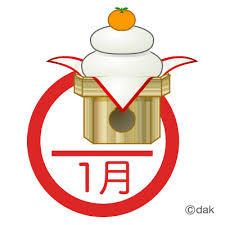 月刊
赤松事務機 通信
2017年1月号
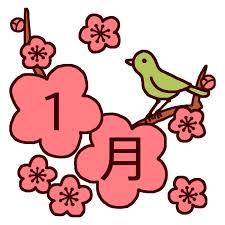 ❖ 　             あけましておめでとうございます　 　　　　❖
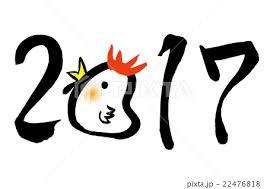 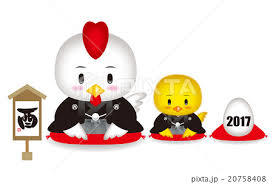 2017年は酉年です！
【酉年の特徴】
十二支や干支の考え方では、酉のつく年は商売繁盛に繋がると考えられています。
酉(トリ）は｢取り込む｣に繋がるといわれ、そこから運気もお客も取り込めるというものです。

酉年は商売人にとって、より実りの多い1年になる予感のある年。またある程度の成果が得られる、区切りの年になる可能性もあります。
なので、運気や有効な情報を取り入れ、自分にとっても実りある1年にしたいものです。
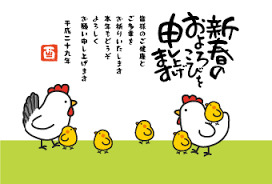 参考資料：気になること、知識の泉
✵今月の豆知識✵
❖ 鼻づまりの解消方法　～ペットボトルを脇にはさむ！～　❖
鼻がつまっていると酸素が足りなくてイライラするし、頭の働きも鈍くなり、仕事にも勉強にも身が入らない・・・なんてことを経験された方はいらっしゃるのではないでしょうか。
そこで、鼻づまりをペットボトルで解消する方法をご紹介します。

まず、つまっている鼻と反対側の脇に約1分間500mlのペットボトルを挟みます。
脇の下には圧力を感じるセンサーがありますから、ペットボトルで圧迫する事で反対側の交感神経が刺激されることになります。
交換神経が刺激を受けると、血管が収縮しますから、鼻の粘膜部分の腫れが引いて鼻腔内に隙間が出来ます。
鼻づまりによって、鼻の粘膜の血管に血が溜まり、膨らんでしまっていることで空気の通りが塞がれてしまっていますから、このように血管を収縮させあげると粘膜の腫れが引いて空気の通り道が出来ることになるのです。
■その他の解消方法例■
○蒸しタオルで鼻を温める！　○鼻うがいをする！　○ツボを刺激する　○頭を上下に振る方法！
などなど色んな解消方法がありますので、試してみるのもいいかもしれませんね！
裏面へ
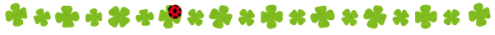 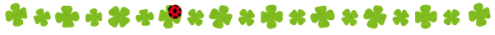 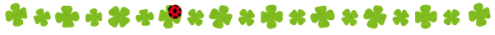 本社　TEL：087-833-3434  FAX：087-835-2485
赤松事務機株式会社
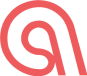 岡山　TEL：086-271-1206  FAX：086-273-7356
URL：http://www.akamatsu-jimuki.co.jp
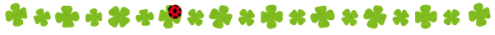 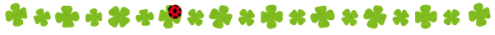 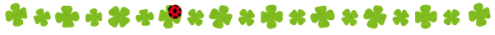 ❖　増加するランサムウェア(身代金ウィルス）被害　❖
身代金要求型の不正プログラムのランサムウェアは、現在でも被害が増え続けているネットセキュリティの脅威です。ユーザーのPCに侵入することでPCをロック、またはデータを暗号化し、秘密裏に目的を遂行すると姿を現し「解除鍵が欲しければ」と金銭を要求します。
◆【ランサムウェア事前準備】とても大切な心得3つ ◆
ランサムウェアによる被害を拡大しないために、まず頭に入れておいて欲しい3点！
被害に遭わないことが一番ではありますが、下記3点を踏まえ、安易に攻撃者の思い通りに動かされない様、心構えを持っておきましょう。
①　身代金を支払ったとしても、攻撃者が解除鍵を引き渡す保証はない
②　身代金を支払う事で、別のネット犯罪に巻き込まれる可能性が高い
③　身代金を支払う事で、攻撃者に活動資金を与えてしまうことになる
◆【想定準備】今すぐ出来る5つのランサムウェア対策 ◆
ランサムウェアからの被害を受けないためには、事前の対策が必要不可欠です。
今すぐ出来るランサムウェアに有効な5つの対策を紹介します。
①　セキュリティソフトの導入　
　　ウィルス検知機能でブロック・不正サイトへのアクセス制限
　　 電子メールセキュリティ・脆弱性のアップデート
②　ファイルのバックアップ
③　セキュリティ教育
④　アクセス権限の設定
⑤　個人ファイルにパスワードを設定する
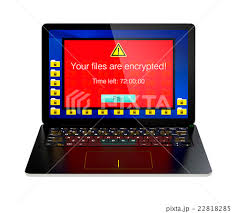 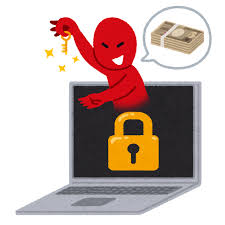 何より重要なのは、やはり感染しないための対策です。感染した際のことを想定した対策や、感染した時の対処法は最終手段と言えます。
個人であれ法人であれ、マルウェア対策のためのウィルス対策ソフトの導入を進めるなど事前の対策をしっかりと行い、ランサムウェアによる被害を未然に防止しましょう。
参考資料：ﾎﾞｸｼﾙﾏｶﾞｼﾞﾝ
✵information✵
弊社では、Office365Businessをお勧めしております。
また、情報セキュリティ対策でご心配や困ったこと等がございましたらお気軽に弊社までご相談下さい！
情報セキュリティに関する国家資格を持ったスタッフが、親身に対応させて頂きます！